TERAPIA RĘKI W PRAKTYCE
Wiosenne ćwiczenia
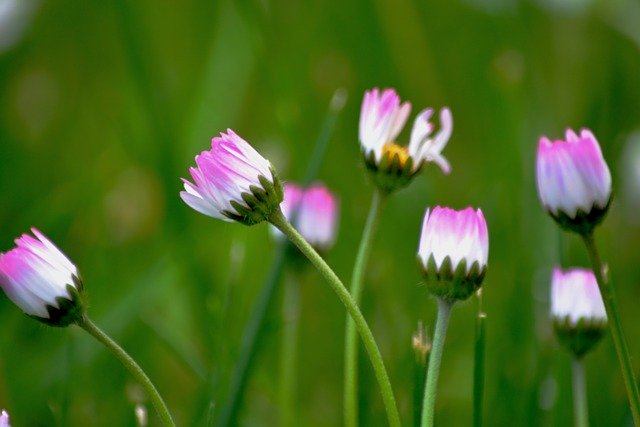 PROPONUJĘ PROSTE ZABAWY I CZYNNOŚCI, KTÓRE MAJĄ NA CELU WZMOCNIENIE 
MIĘŚNI RĄK, DŁONI I PALCÓW
ORAZ POPRAWĘ KOORDYNACJI I PRECYZJI RUCHÓW
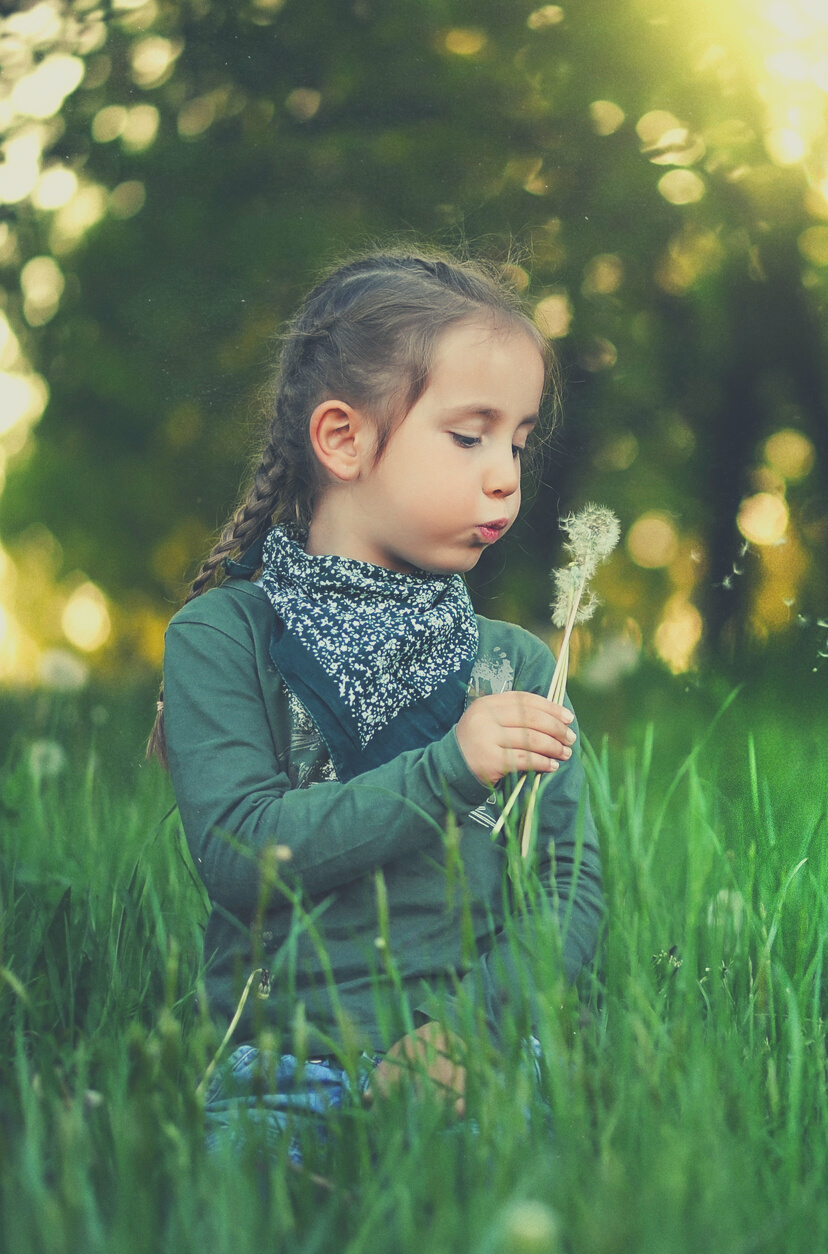 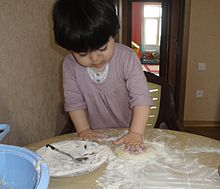 Wyrabianie ciasta
ugniataj w różne formy, wałkuj dłonią na blacie, baw się w wykonywanie precyzyjnych minikształtów samymi paluszkami.
BAKS CLOTHING COMPANY ADVERTISING STRATEGY
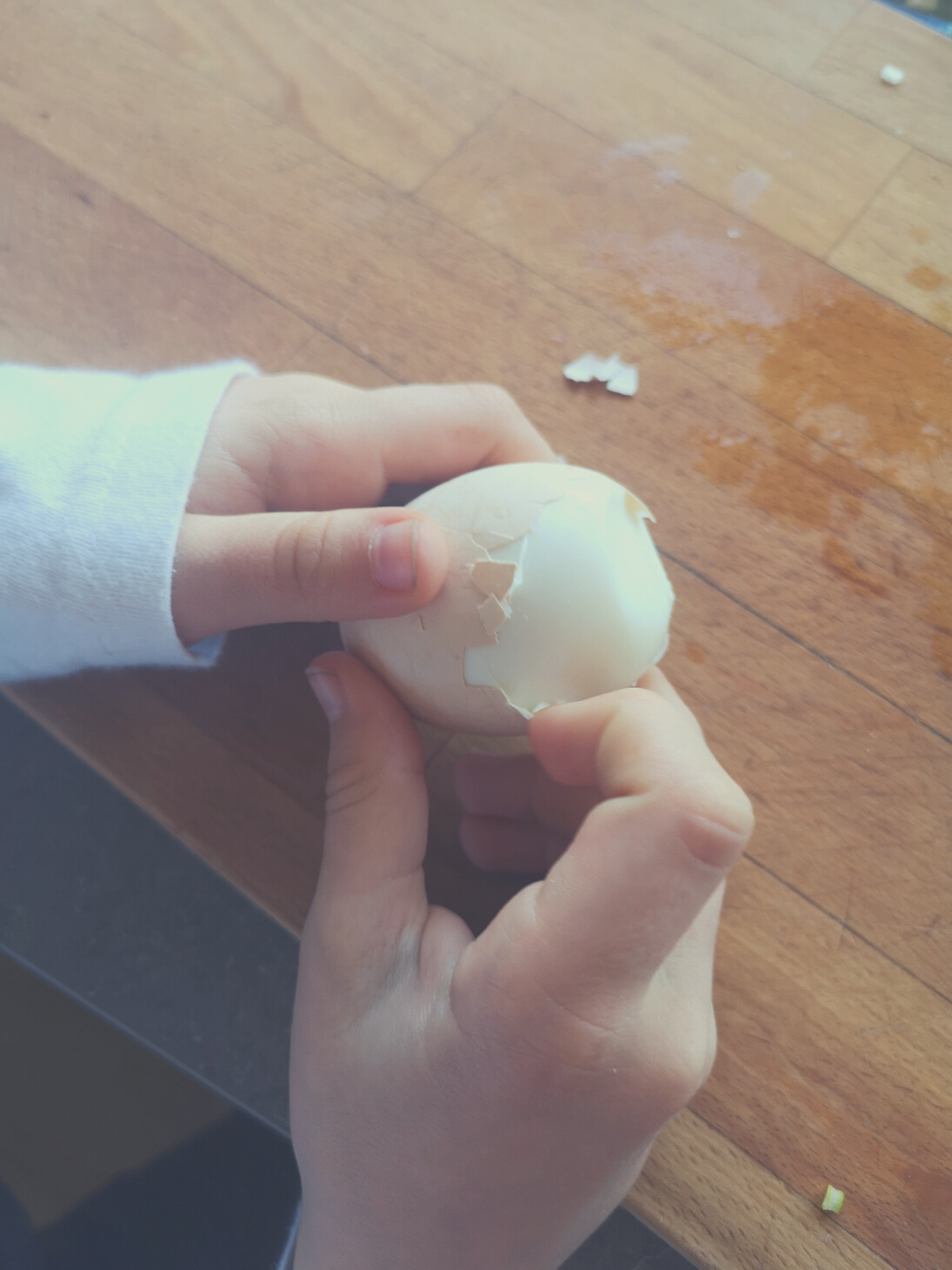 - obieranie jajka ze skorupki – zadanie wydawałoby się
proste, ale czy potrafisz obrać jajko, tak, żeby powierzchnia białka była gładka?
(doskonalenie koordynacji wzrokowo – ruchowej)
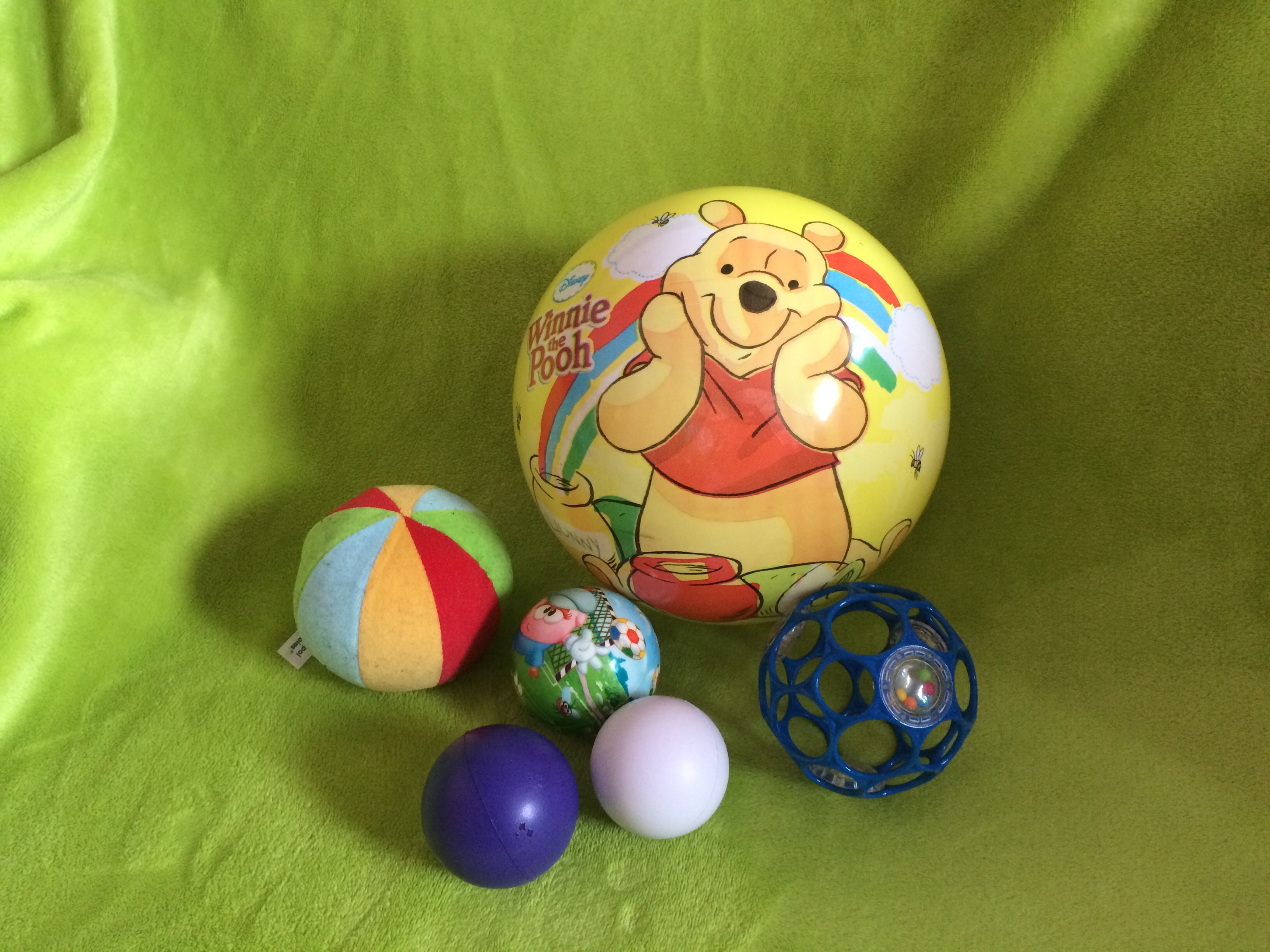 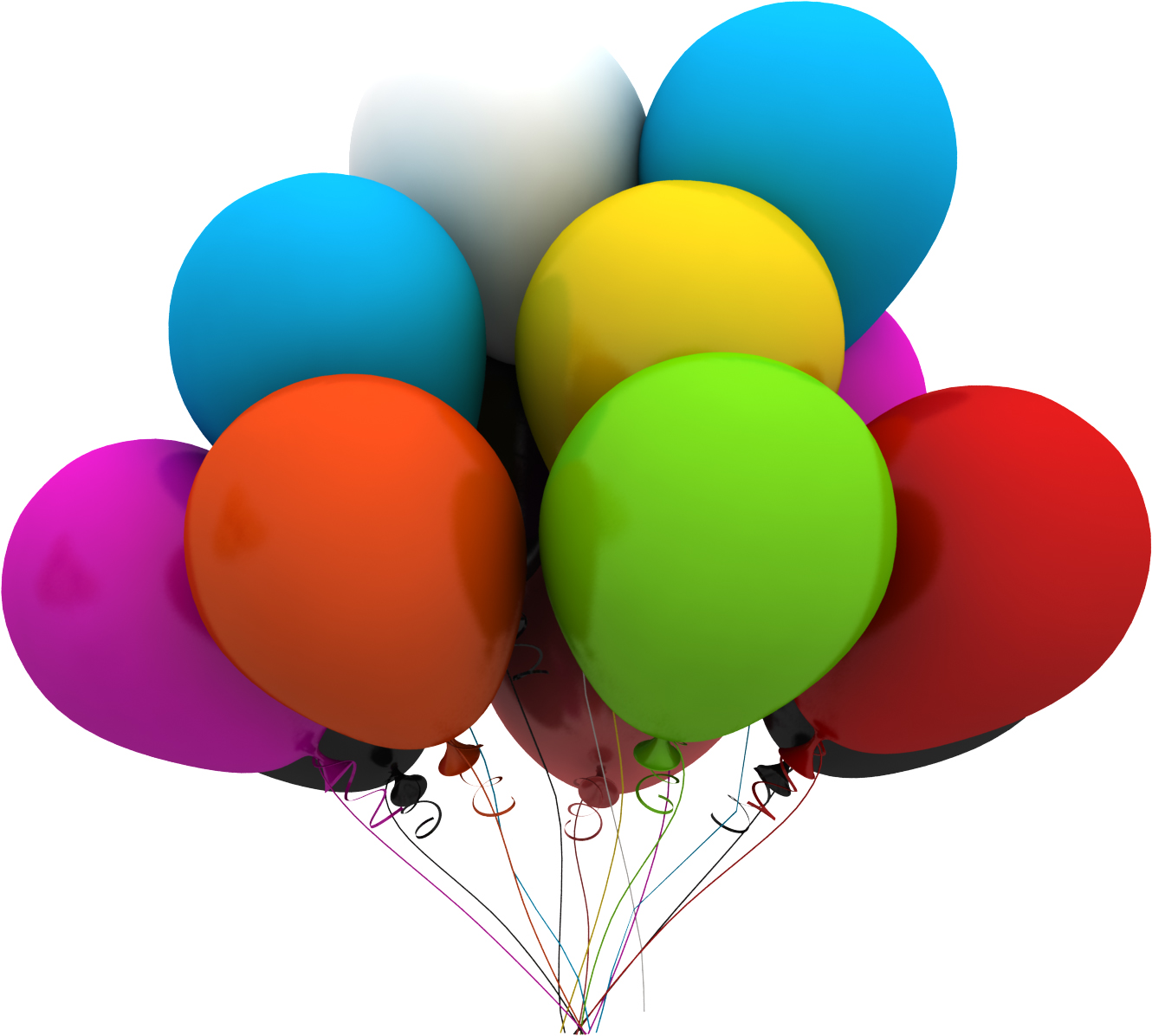 Zabawy z piłką, balonem, naśladowanie latających ptaków czy samolotów- to ćwiczenia wspomagające mięśnie ramienia i przedramienia oraz zmniejszające napięcie mięśniowe
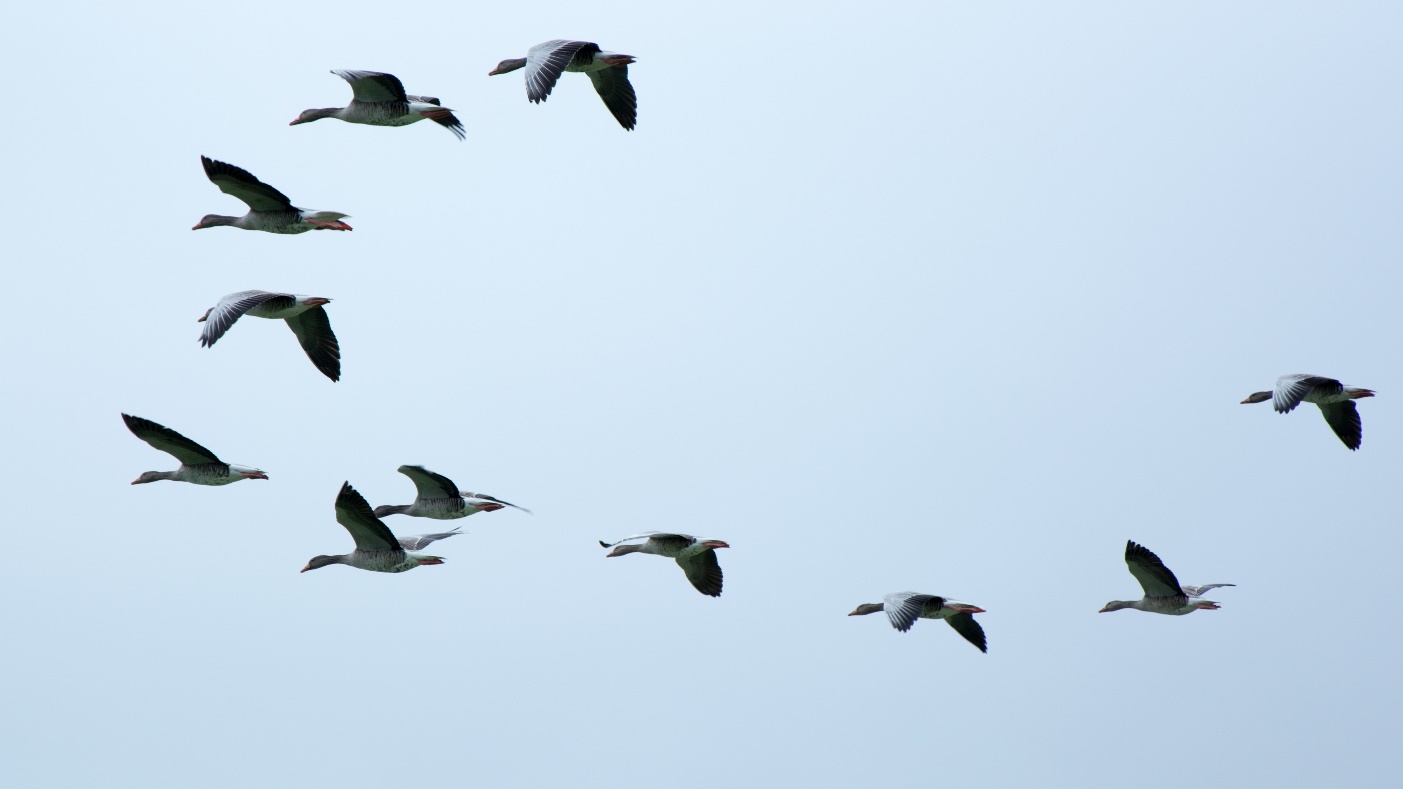 To zdjęcie, autor: Nieznany autor, licencja: CC BY
To zdjęcie, autor: Nieznany autor, licencja: CC BY-SA
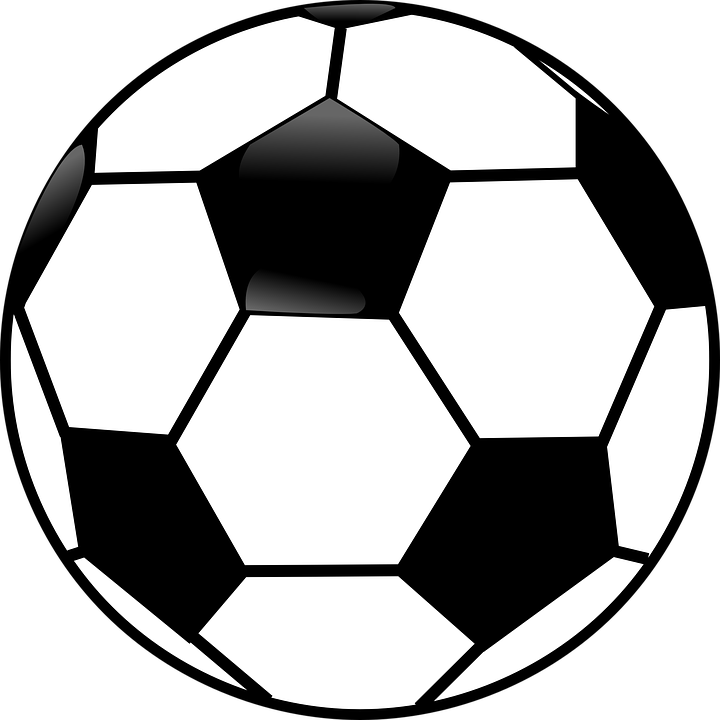 Item 5
20%
Item 1
20%
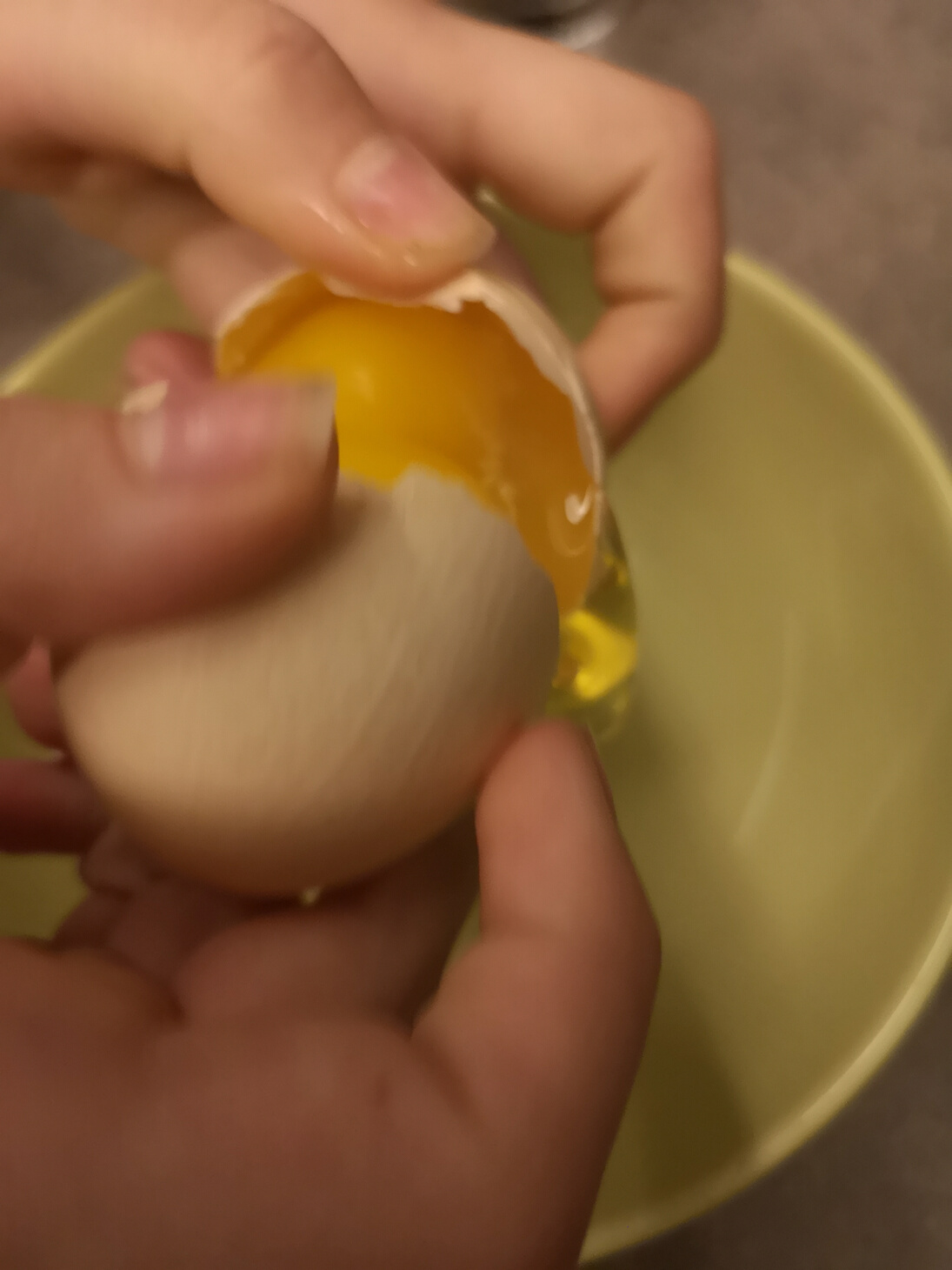 - pomaganie mamie podczas pieczenia ciast, robienia naleśników: uczę się oddzielić żółtko od białka, ubijam mikserem lub trzepaczką pianę, wyrabiam ciasto na kruche ciasteczka
Item 4
20%
Item 2
20%
Item 3
20%
WIOSENNE PORZĄDKI –
PRZYJEMNE Z POŻYTECZNYM:
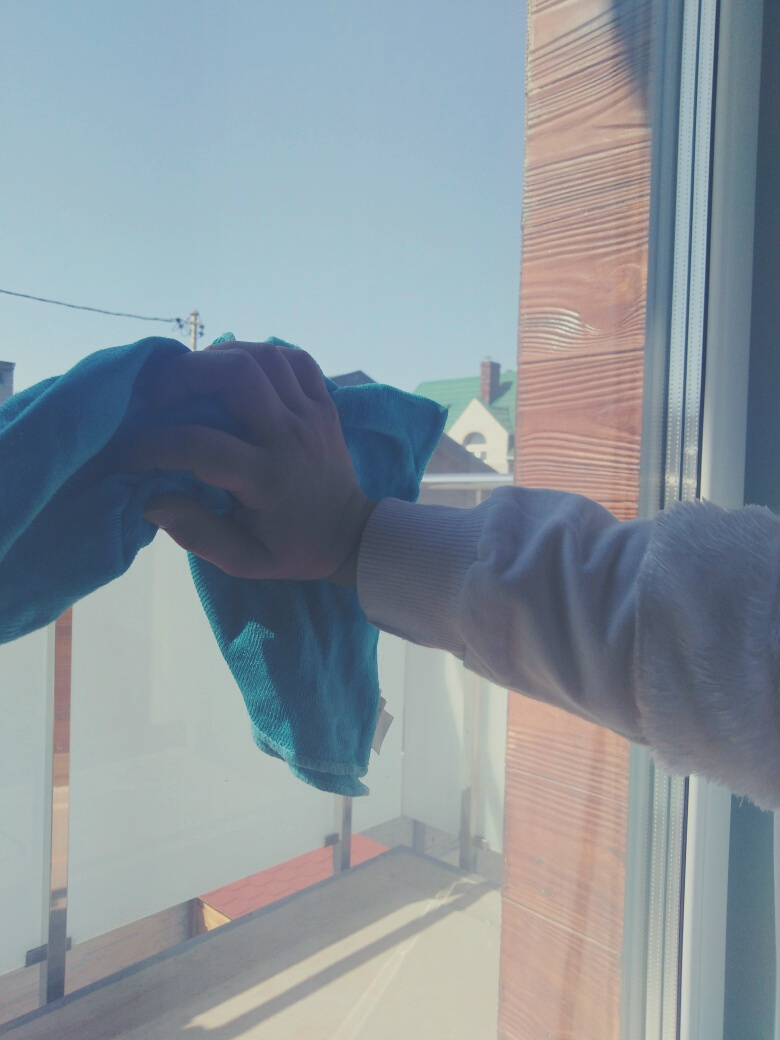 - polerujemy szyby – doskonałe ćwiczenie wzmacniające obręcz
barkową, 
spróbuj najpierw jedną, potem drugą ręką ;-)
.
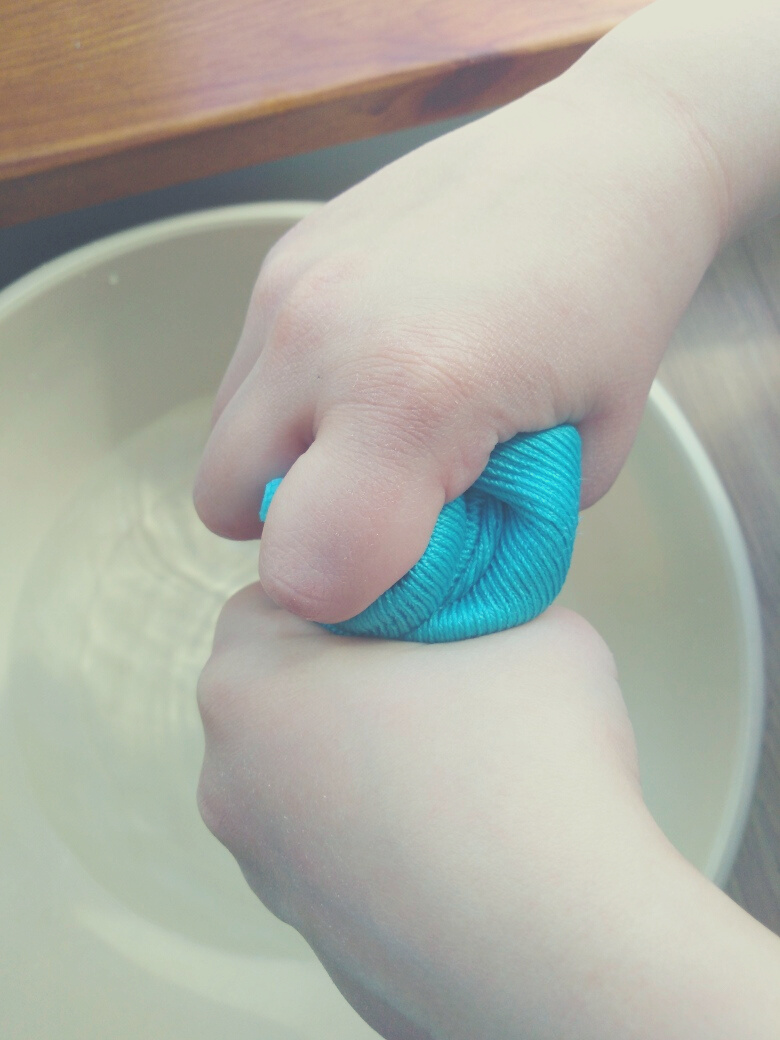 - ścieramy kurze i czyścimy zewnętrzną stronę szafek –
 zmocz
szmatkę w wodzie z płynem i wyciśnij tak, żeby była prawie sucha.
Udało Ci się?
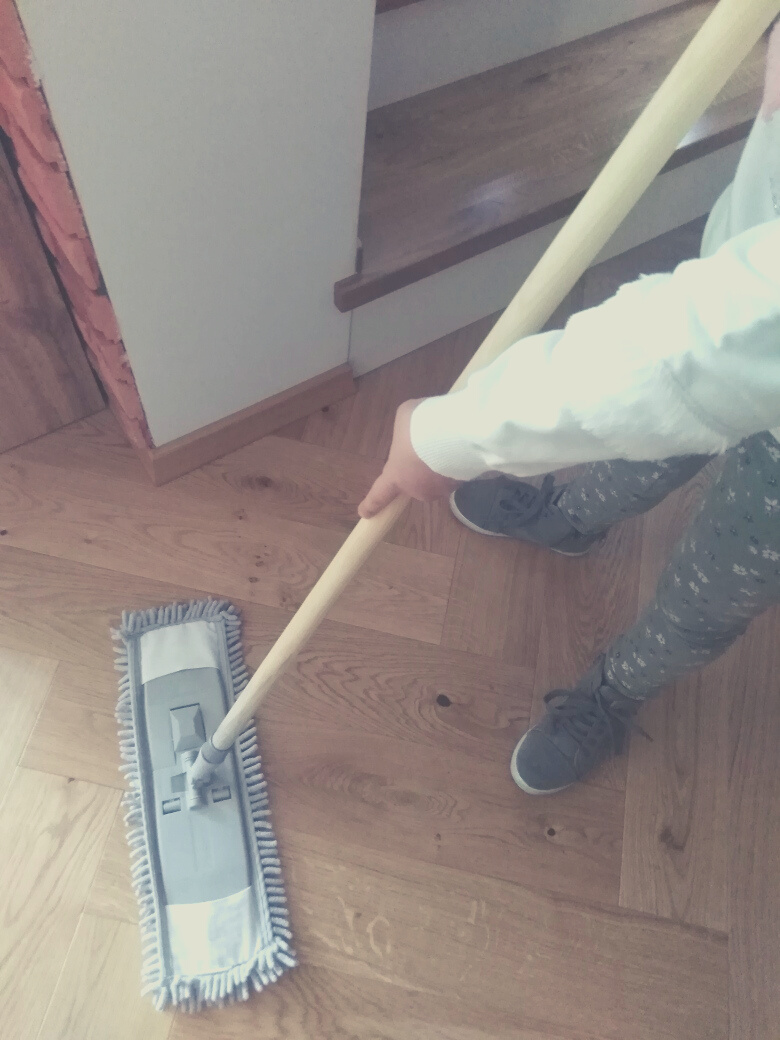 - zabawa z mopem – 
zaplanuj mycie podłogi tak, żeby lśniła na każdym centymetrze i żeby
Twoje skarpetki były suche
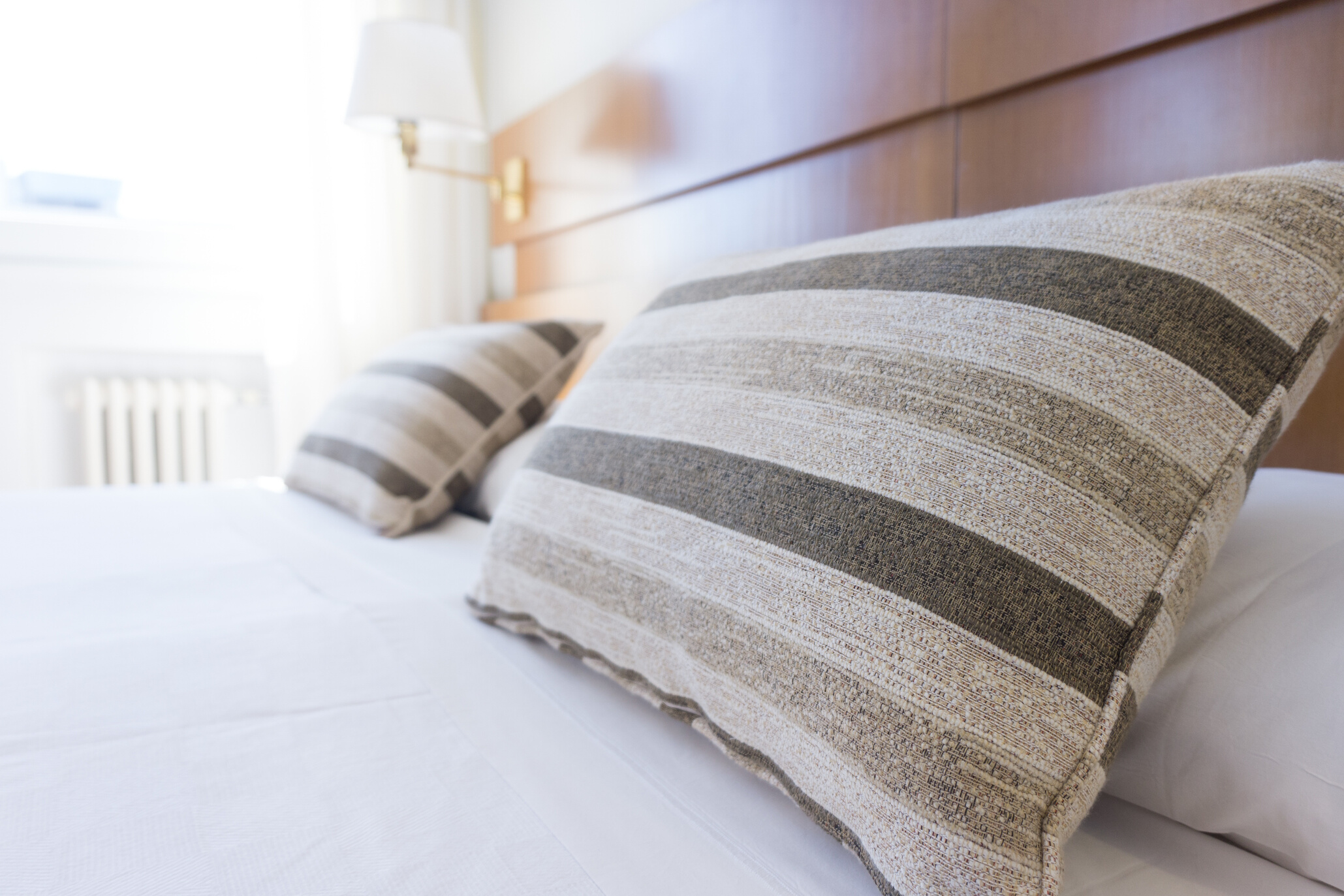 A na koniec - 
trzepanie poduszek z kanapy albo łóżka i trzepanie dywanów
A po
ciężkiej pracy 
zasługujesz na przekąskę:
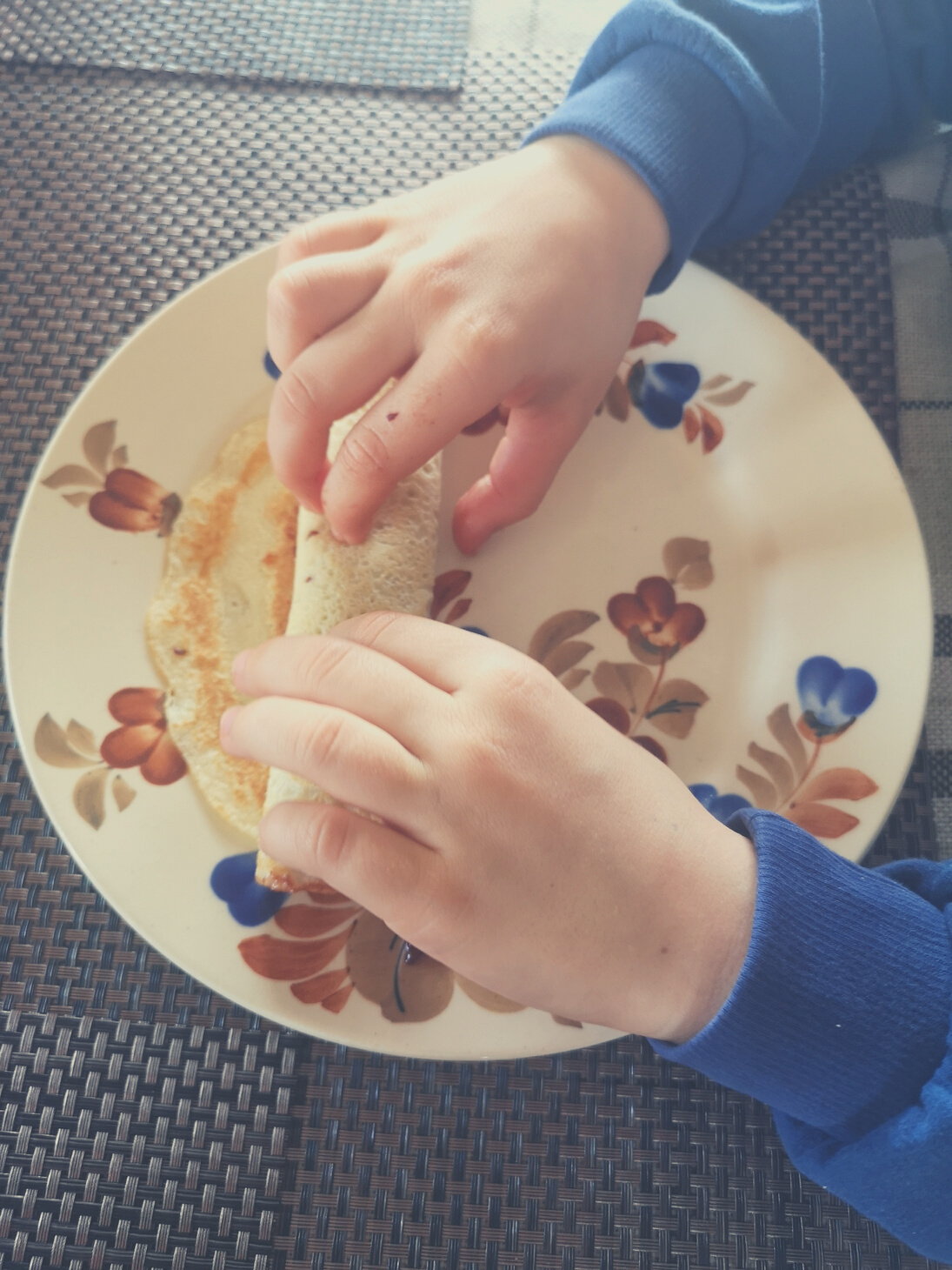 - zwijamy
naleśnik   - kto pierwszy precyzyjnie
zwinie naleśnik prawdziwy lub ze ściereczki, sprawdźcie sami
MAMO, TATO
zdrowe ręce mam więc kanapkę zrobię sam
Dodatkowe aktywności usprawniające rękę piszącą:
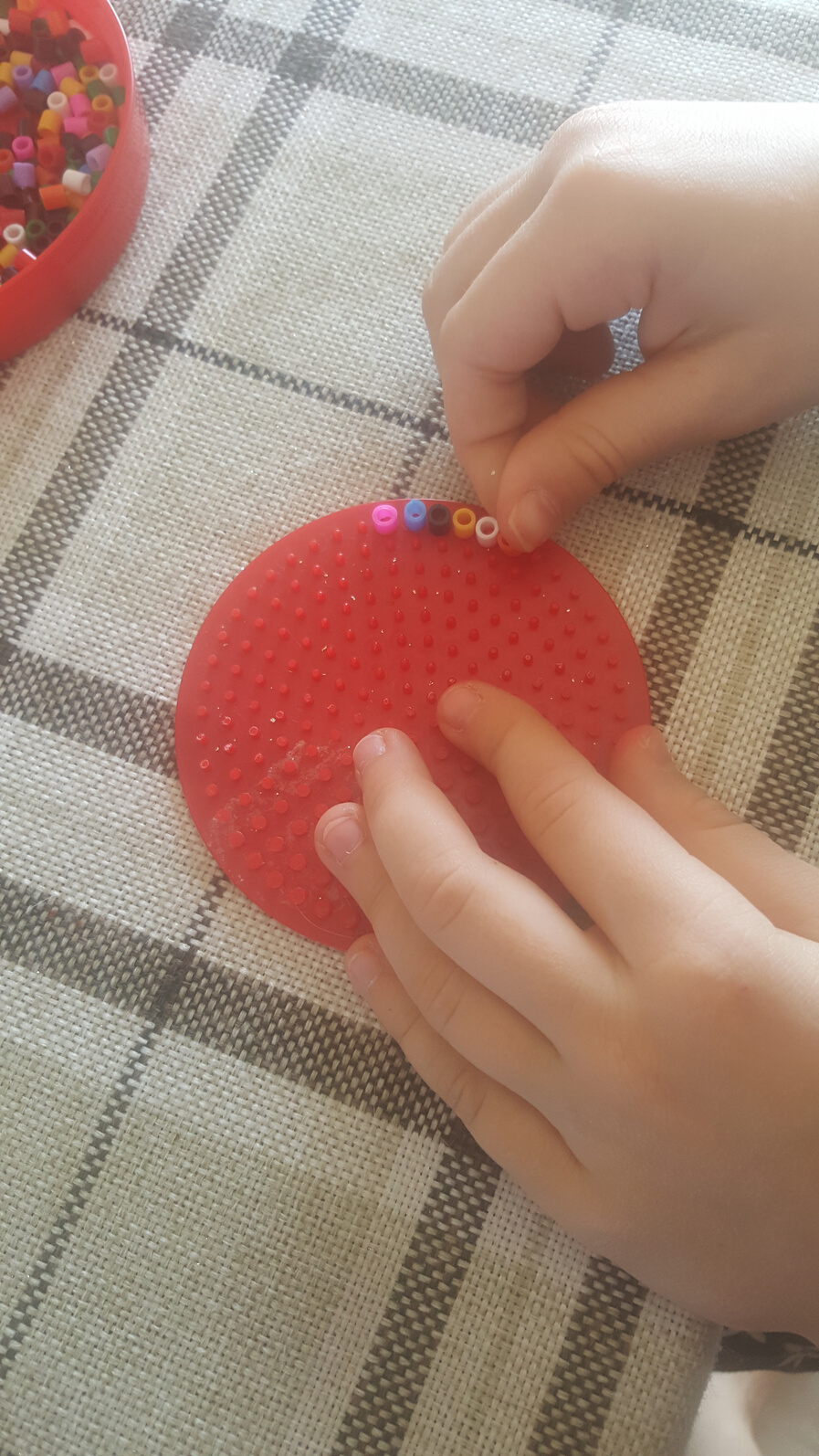 - koraliki:
nawlekanie, nakładanie
- spinacze –
przepinanie, odpinanie
-plastelina-
ugniatanie, wałkowanie
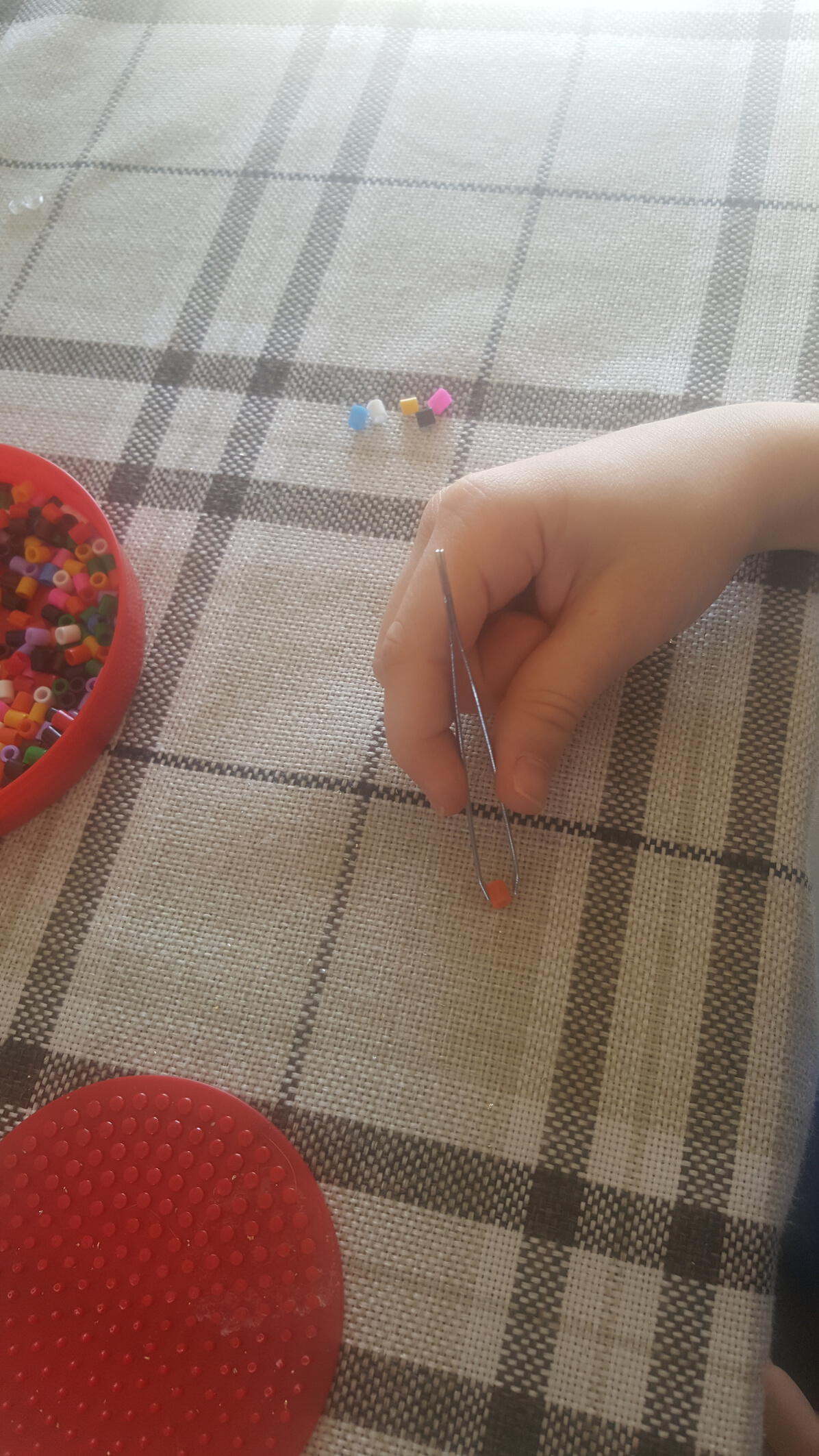 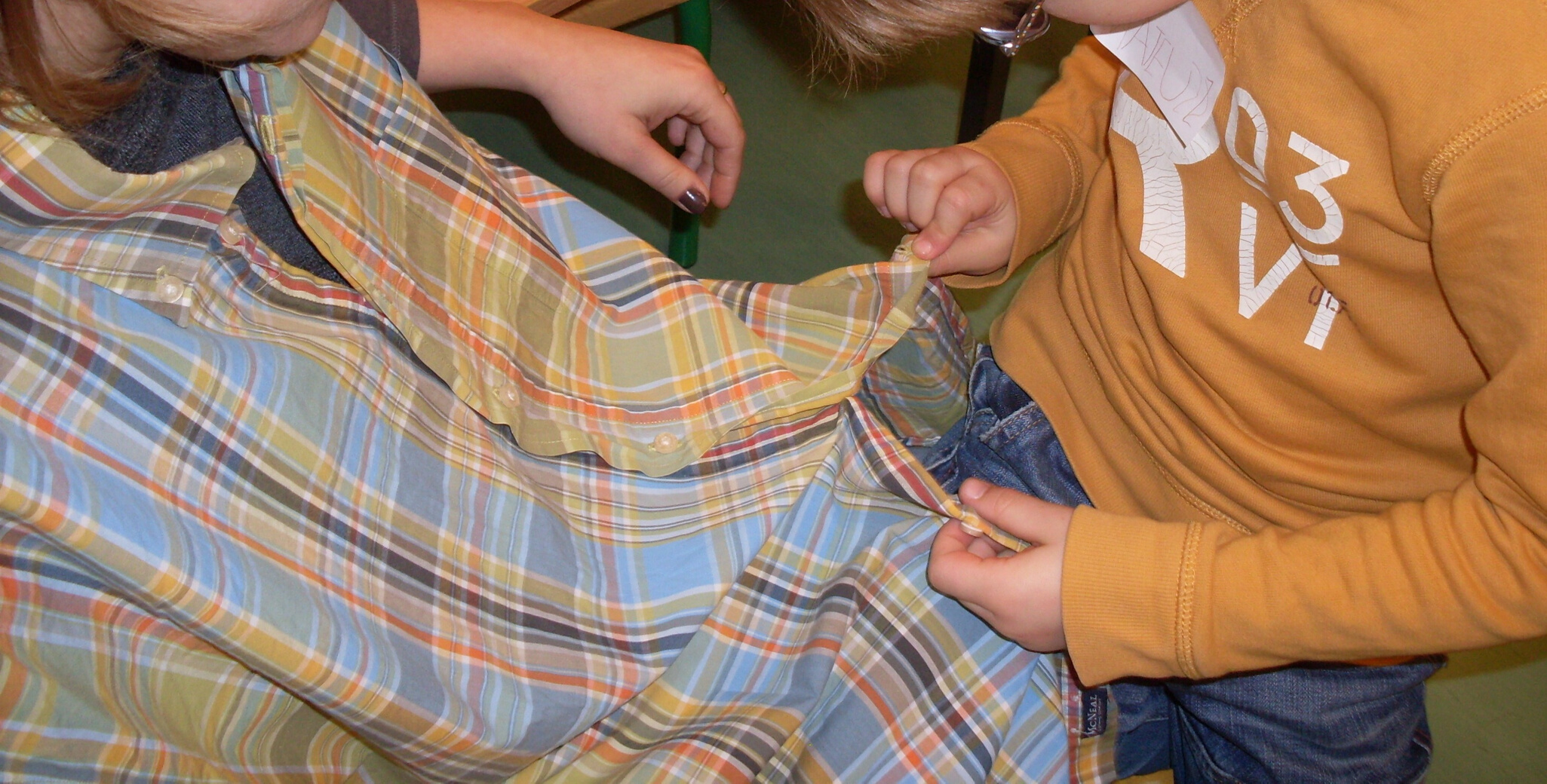 - buty – sznurowanie
- koszula – zapinanie
guzików
BAKS CLOTHING COMPANY ADVERTISING STRATEGY
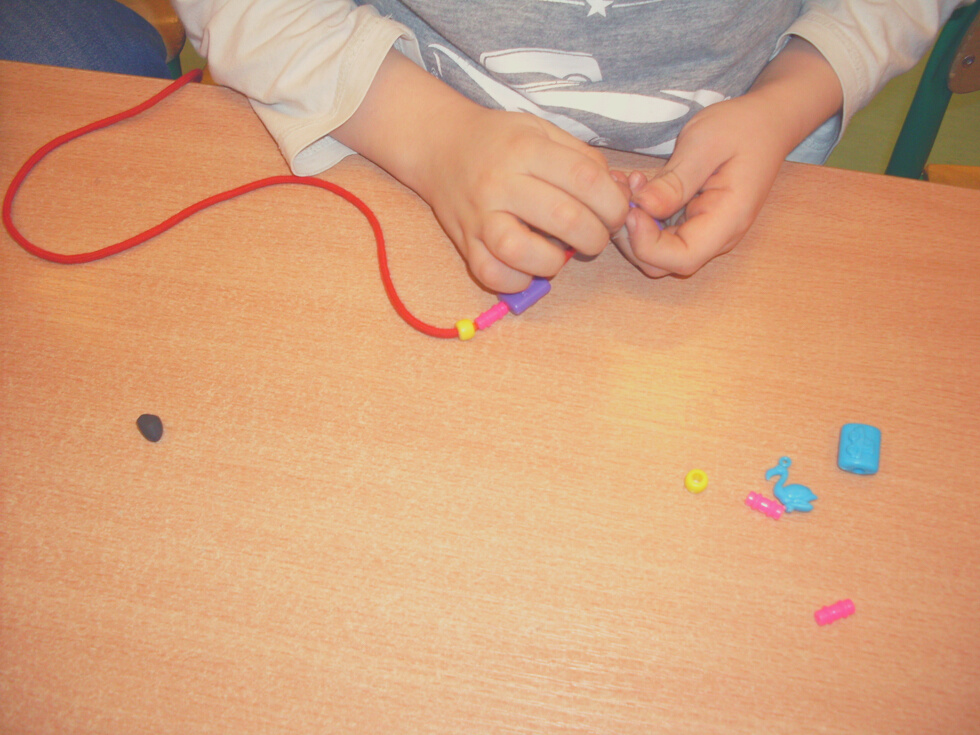 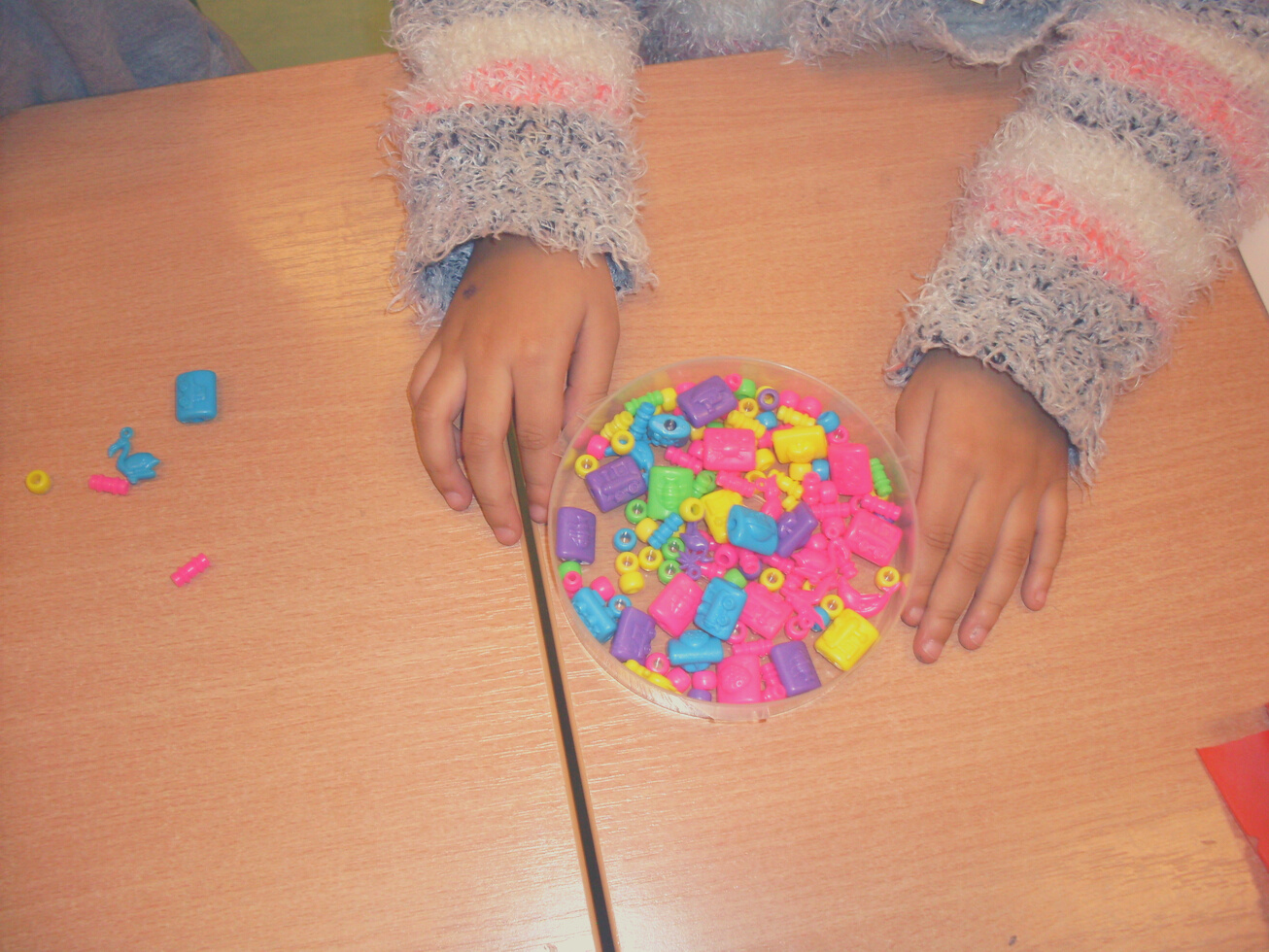 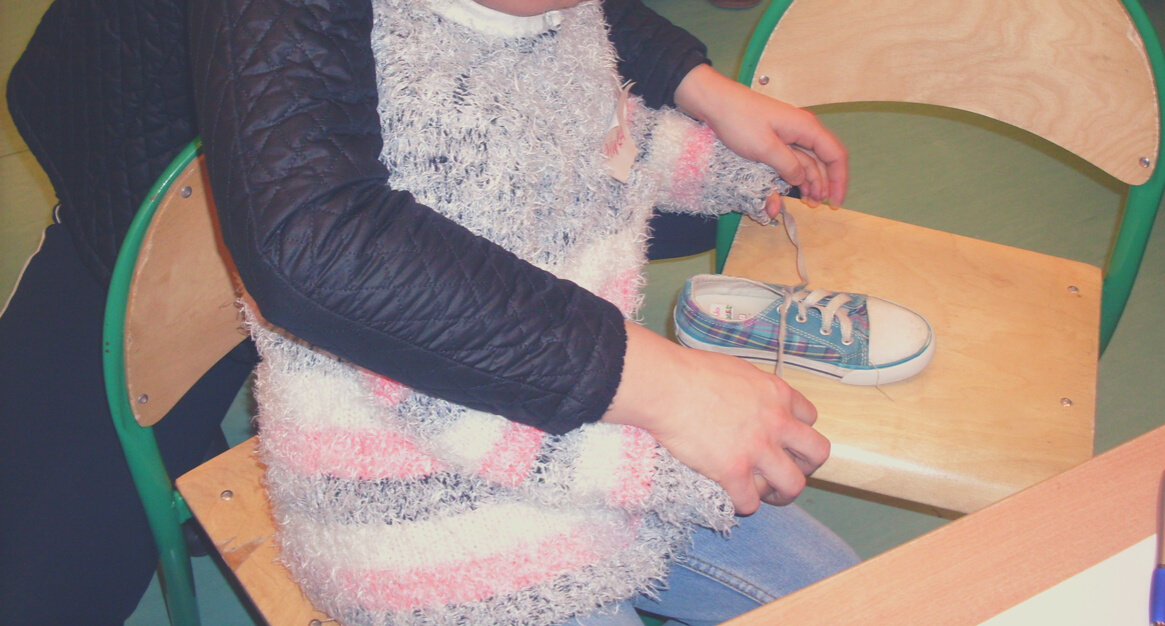 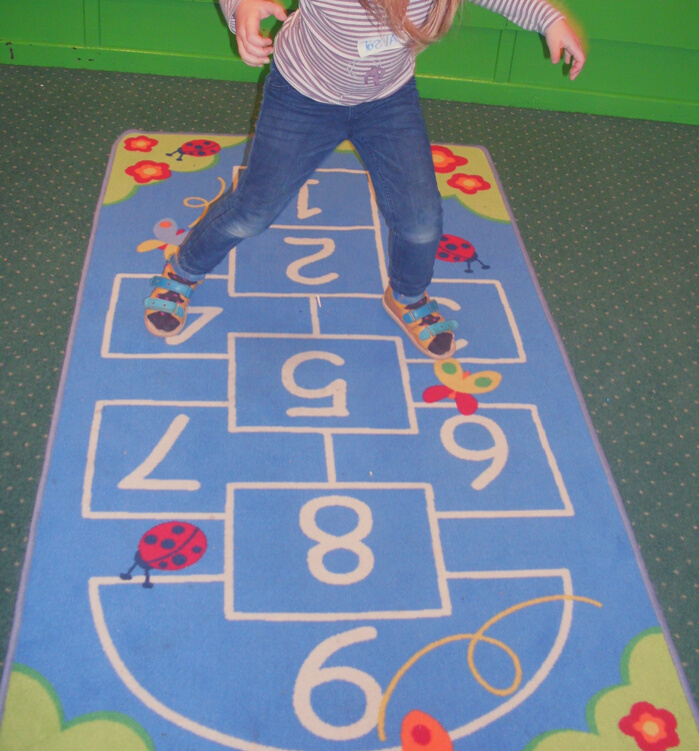 Chwal i zachęcaj dziecko do ćwiczeń, nawet jeśli jest nieporadne: 
"Potrafiłeś zawiązać jedną pętelkę, 
spróbuj tak samo zrobić  z drugą". 
"Pięknie to pokolorowałeś
zostało Ci jeszcze tylko…”
Wskazówki podczas odrabiania prac domowych
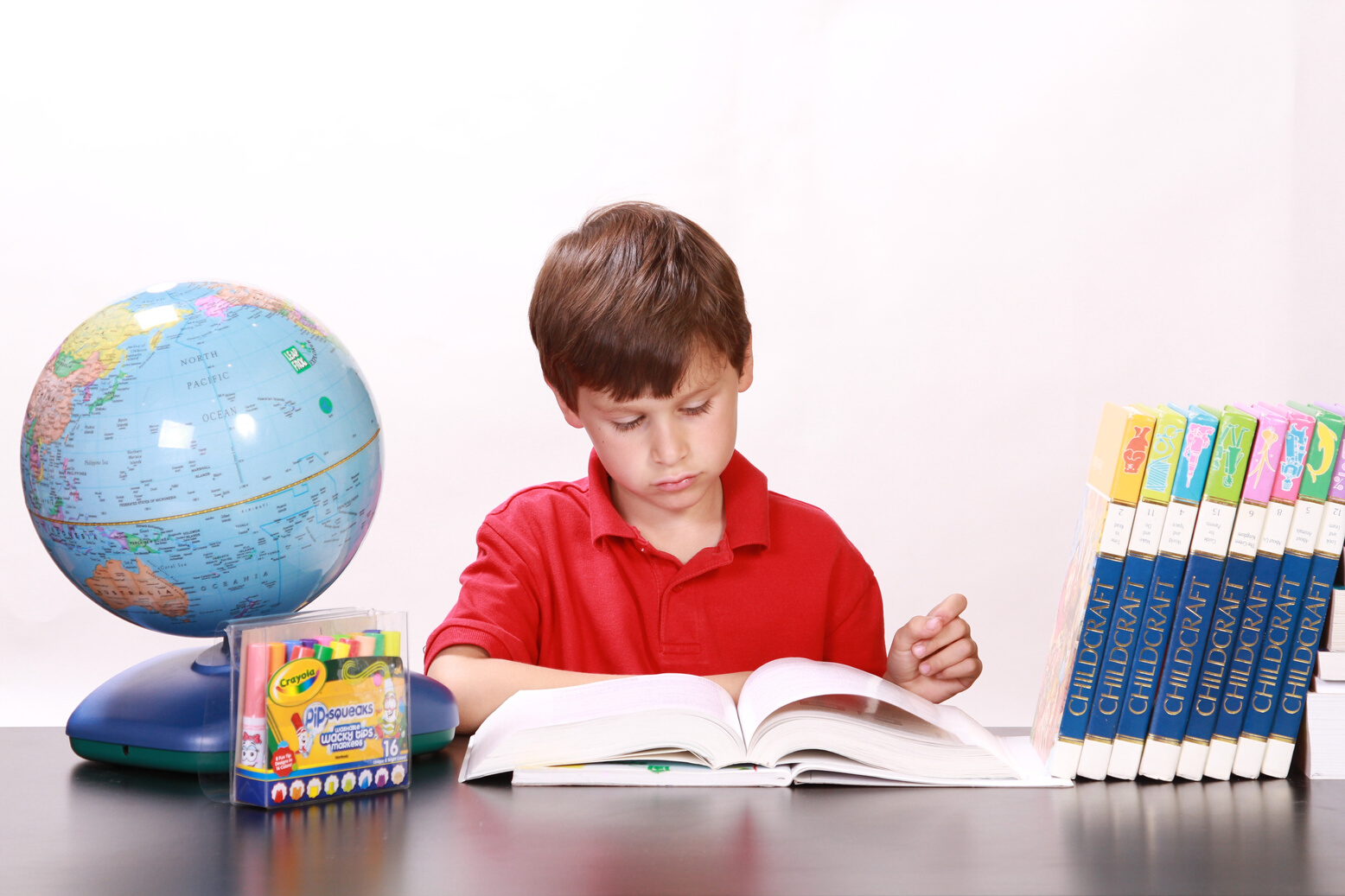 Wykonuj zadania zawsze w tym samym miejscu (najlepiej przy własnym biurku) 
 i najlepiej w tym samym czasie, 
bo to
wspomaga gotowość do uczenia się
Miejsce
do pracy powinno być uprzątnięte, bez zbędnych przedmiotów przykuwających wzrok dziecka
 i  rozpraszających jego uwagę.
PLECY
PROSTO, RĘCE NIE PODPIERAJĄ GŁOWY – LEŻĄ SWOBODNIE NA BIURKU,
 NOGI MAJĄ
ODPOWIEDNI PODPÓR
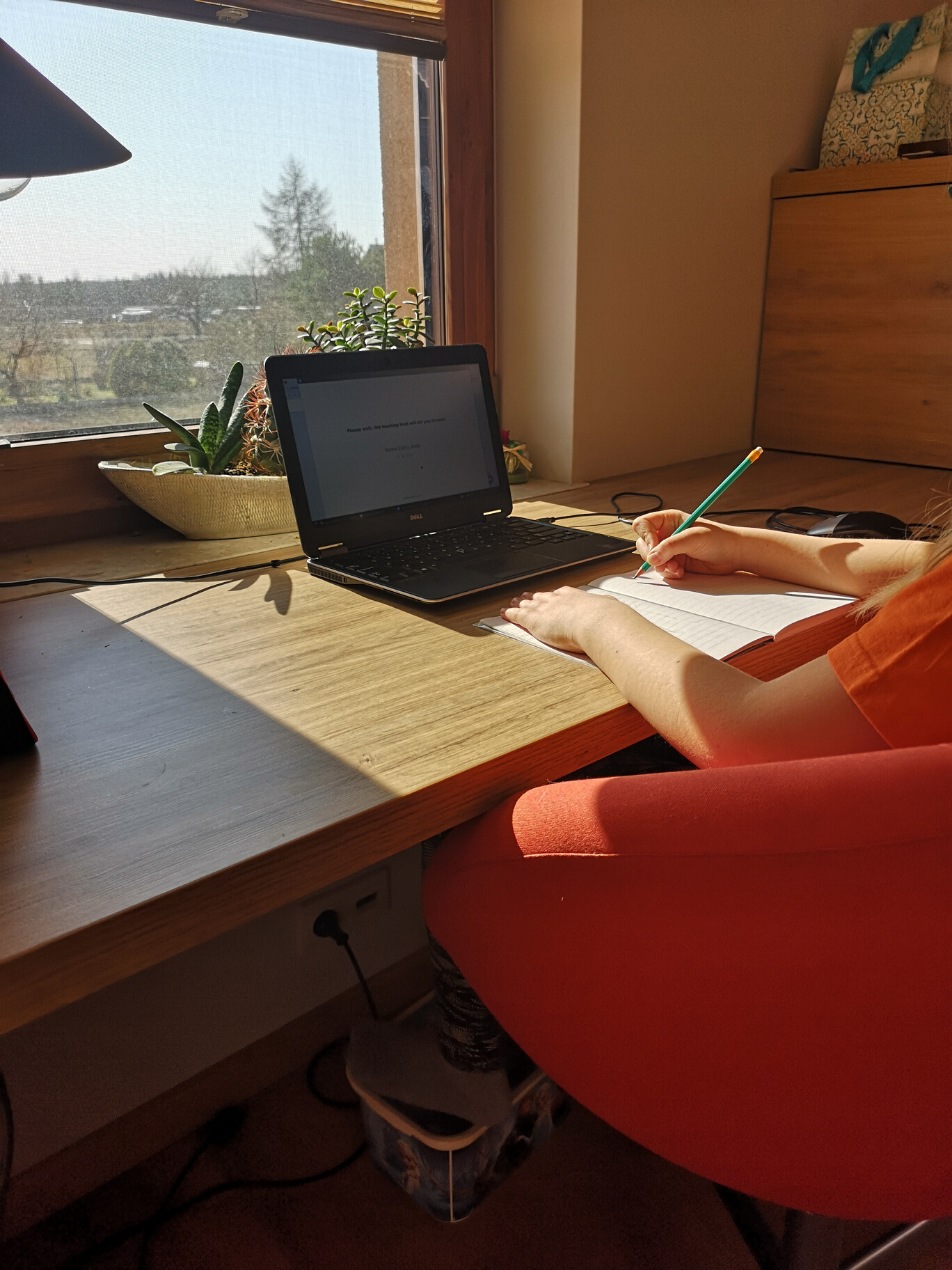 Należy
zadbać o prawidłową pozycję podczas odrabiania lekcji:
Trzeba
zadbać o ciszę – wyłączyć telewizor  lub sprzęt grający.
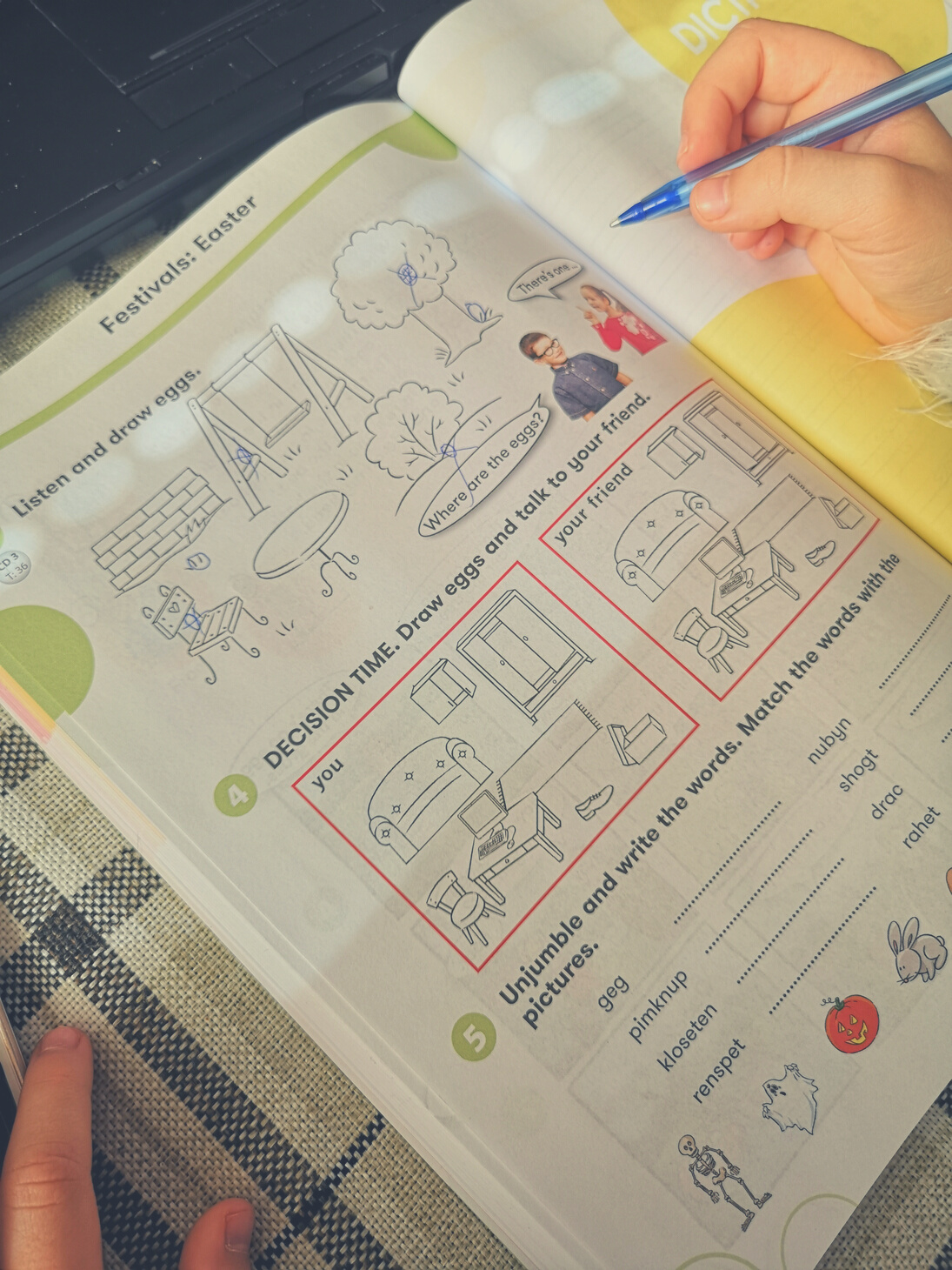 Najważniejsze to dobrze trzymać narzędzie do pisania.
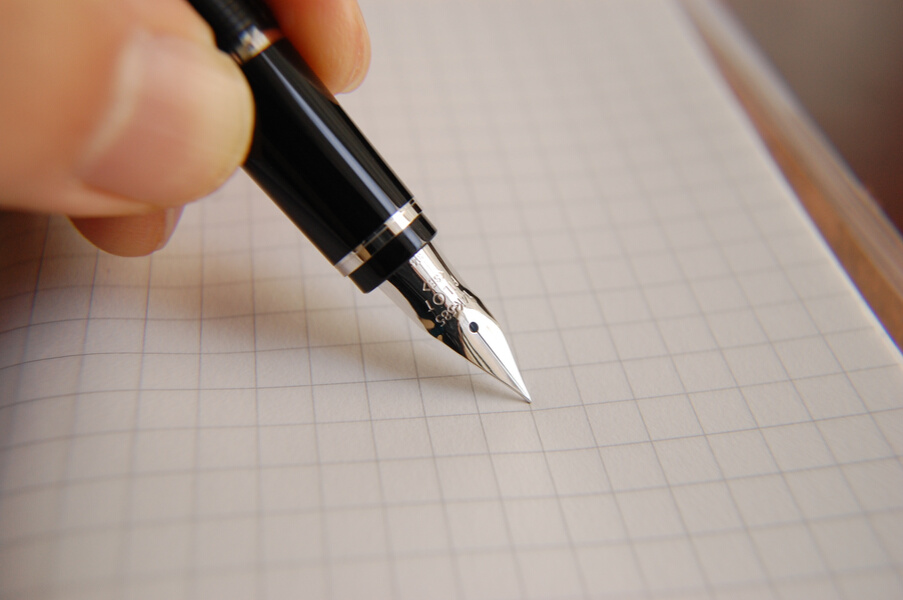 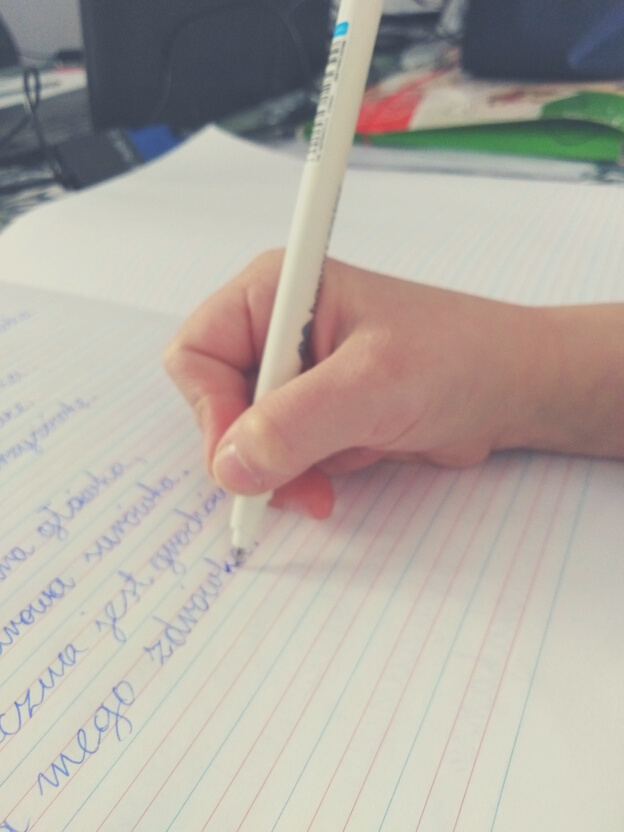 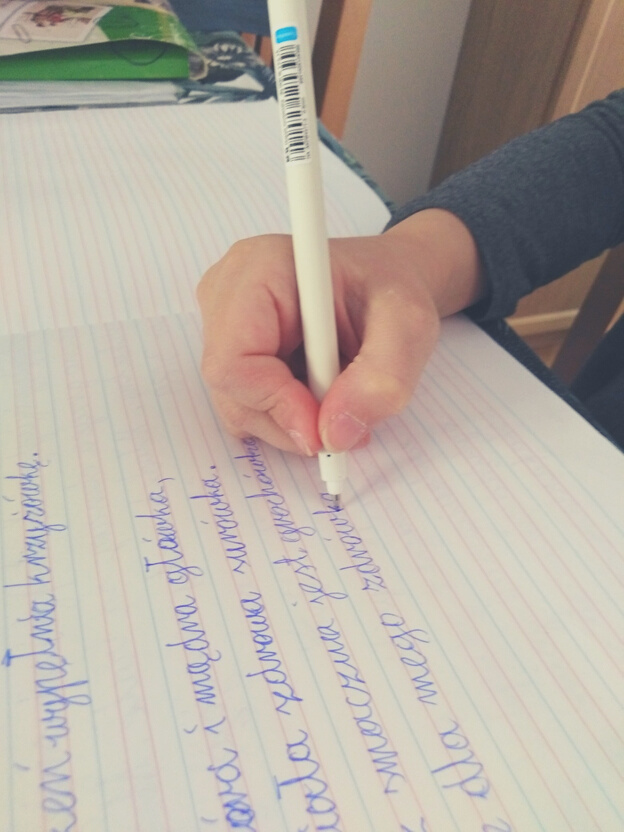 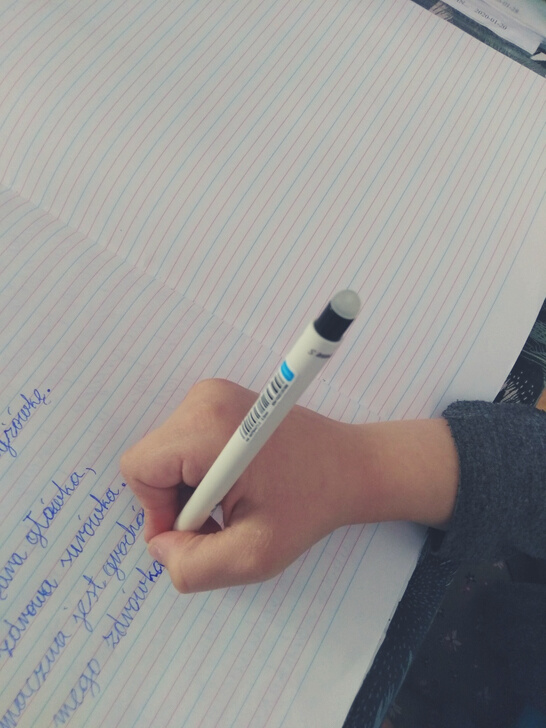 ŻYCZĘ UDANEJ ZABAWY!!!
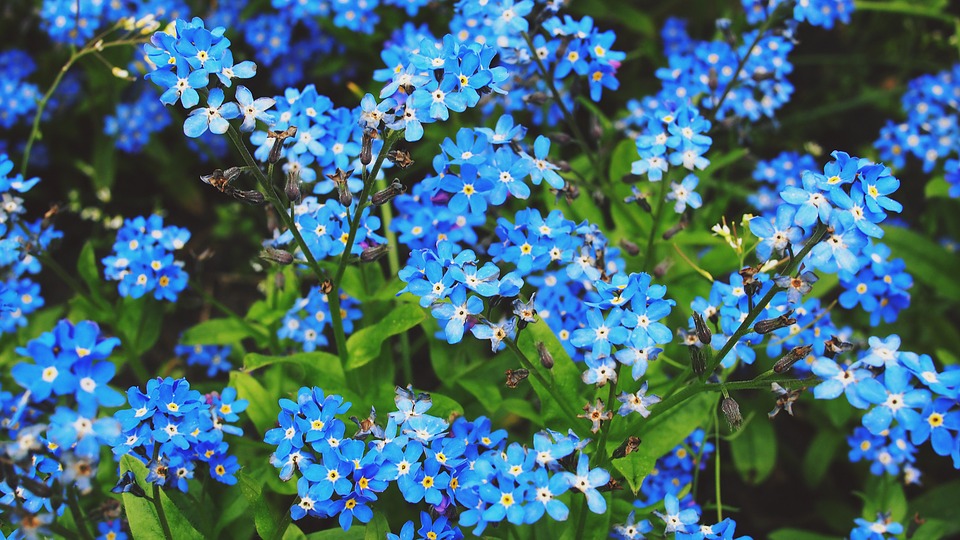 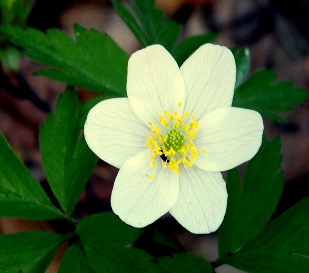 To zdjęcie, autor: Nieznany autor, licencja: CC BY-NC-ND